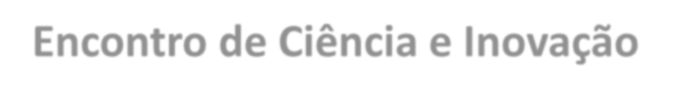 Encontro de Ciência e Inovação  2023
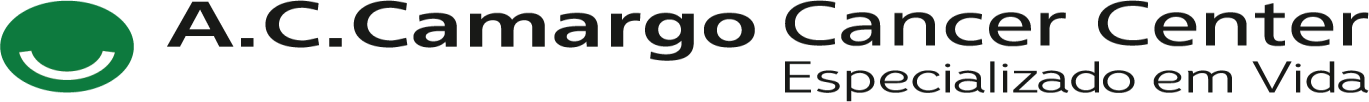 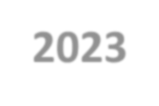 METODOLOGIAS DO PROGRAMA DE NAVEGAÇÃO DO CENTRO DE REFERÊNCIA EM TUMORES DE MAMA: UMA ANÁLISE COMPARATIVA
M.R.MIGUEL; C.F.ANTUNES; L.M.KUIL; J.R.SILVA; M.SONAGLI
RESULTADOS E CONCLUSÃO
O custo médio das pacientes que complicaram foi 2,2 vezes maior  (em reais) quando comparado com aquelas que não tiveram  intercorrências no pós-operatório, com maior influência dos  materiais e da taxa ambulatorial no valor final (FIGURA 2).
INTRODUÇÃO
Vinte e sete pacientes, acompanhadas pelo Programa de Navegação  e que passaram por procedimento cirúrgico entre os meses de  agosto a outubro de 2022, participaram do estudo. A média de idade  foi de 55,2 ± 19,8 anos. 85,2% tinham comorbidades (ASA II e III) e o  CID mais prevalente foi o C50 (74,1%). O procedimento cirúrgico  mais realizado foi a quadrantectomia ou ROLL (77,8%), com  prevalência de biópsia de linfonodo sentinela (96,3%). Seis (22,2%)
O câncer é considerado um problema de saúde pública mundial, sendo  uma das principais causas de morte prematura (antes dos 70 anos de  idade) e a barreira mais importante para o aumento da expectativa de  vida neste século. O diagnóstico e o tratamento do câncer podem ser  considerados bastante assustadores e estressantes para a maioria dos  pacientes. O Enfermeiro Navegador tem o papel de auxiliar na  participação efetiva e no aumento da adesão dos pacientes às terapias,  na melhora dos desfechos clínicos após o diagnóstico e na satisfação  do paciente com sua jornada. O uso de Tecnologias da Comunicação e  Informação na área da saúde, como o monitoramento remoto, auxilia  na interação entre profissionais e pacientes, com vistas à redução de  internações e visitas à emergência, além de fortalecer a relação de  confiança e a capacidade de autogestão e adaptação.
Distribuição da receita
Serviços
1%
pacientes	tiveram	complicações	no		pós-operatório	e  classificadas	utilizando	Clavien-Dindo	(FIGURA	1),	sendo
foram  todas
Medicamentos
3%
acompanhadas no ambulatório de curativos e, dentre estas seis,  apenas uma paciente (3,7%) compareceu ao pronto socorro com  sinais de infecção de sítio cirúrgico. Não foi possível correlacionar  estatisticamente as intervenções realizadas nos grupos com a  identificação precoce ou não de complicações, pois não houve  significância nos testes de hipóteses (p > 0,05) ou tendência  estatística importante, devido ao número de participantes do estudo.
Exames
7%
Consultas
15%
Taxas de sala de ambulatório
27%
OBJETIVO
Materiais
47%
Comparar diferentes metodologias de monitoramento de sinais e  sintomas de complicação pós-cirúrgica, pela Navegação de pacientes  com diagnóstico de câncer de mama, visando identificar precocemente  as complicações pós-operatórias para encaminhamento à avaliação  médica e, dessa maneira, evitar idas desnecessárias ao serviço de  emergência, garantindo melhores desfechos ao paciente e menores  custos relacionados à assistência.
0%	10%   20%   30%   40%   50%   60%   70%   80%   90% 100%
FIGURA 2 - Distribuição da receita relacionada às pacientes com complicações no pós-  operatório.
Classificação Clavien- Dindo (Geral)
100
90
80
70
60
50
40
30
20
10
0
77,8
Apesar da limitação relacionada ao número de participantes,  observou-se que a diferença de custos relacionados à assistência  daquelas pacientes que tiveram complicações pós-cirúrgicas  reforça a necessidade de apoio e monitoramento das  intercorrências pós-operatórias, com a oferta de suporte e  adequada orientação de cuidados e encaminhamento para  avaliação das pacientes.
MÉTODOS
%
Estudo piloto randomizado, exploratório, prospectivo e quantitativo,  aprovado pelo Comitê de Ética em Pesquisa da Fundação Antônio  Prudente (CAAE nº 55798222.2.0000.5432). As participantes foram  divididas em três diferentes grupos: 1) acompanhamento remoto, por  prontuário, (controle), ou 2) monitoramento ativo de sinais e sintomas  pós-operatórios, sendo um grupo monitorado no segundo dia após  alta hospitalar (grupo 1) e o outro no segundo e no sexto dias pós alta  (grupo 2). As variáveis de interesse foram analisadas estatisticamente  de maneira descritiva e as associações foram feitas utilizando o teste  qui-quadrado (χ²) de Pearson, considerando-se nível de p≤ 0,05.
11,11
11,11
GRAU 2  COMPLICAÇÕES
GRAU 1
SEM COMPLICAÇÕES
Referências:
INCA. Estimativa 2020 : incidência de câncer no Brasil. Rio de Janeiro; 2019. 120 p.
Pautasso FF, Zelmanowicz A de M, Flores CD, Caregnato RCA. Role of the Nurse Navigator: integrative  review. Rev Gauch Enferm. 2018;39:e20170
Moreira LF, et al. Adaptação cultural e teste da escala de complicações cirúrgicas de Clavien-Dindo Rev  Col Bras Cir. 2016;43(3):141–8.
FIGURA 1 - Complicações pós-operatórias, segundo Classificação Clavien-Dindo.